YÜKSELME DEVRİ

KPSS’YE HAZIRLIK
ARİF ÖZBEYLİ
www.tariheglencesi.com
Youtube Kanalı: tariheglencesi
03.08.2017
II.Selim (1566-1574)
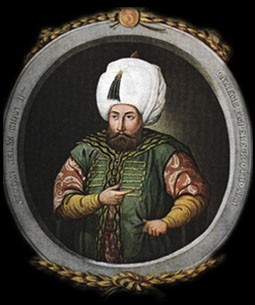 Tahta Geçme Yaşı: 42.3Saltanat Süresi:8.3Saltanat Sonundaki Yaşı:50.7Ölüm Yaşı:50.7
III.Murat (1574-1595)
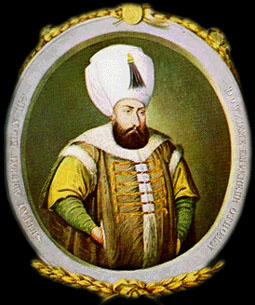 Tahta Geçme Yaşı:28.5 
Saltanat Süresi:20.1
Saltanat Sonundaki Yaşı:48.6Ölüm Yaşı:48.6
SOKOLLU DEVRİ(1564-1579)
Kanuni’nin son iki yılında, II.Selim devrinin tamamında ve III. Murat döneminin ilk yıllarında sadrazamlık yapmıştır. Bu dönemde yönetim daha çok Sokollu’nun elinde olduğu için bu döneme Sokollu Dönemi denmiştir.
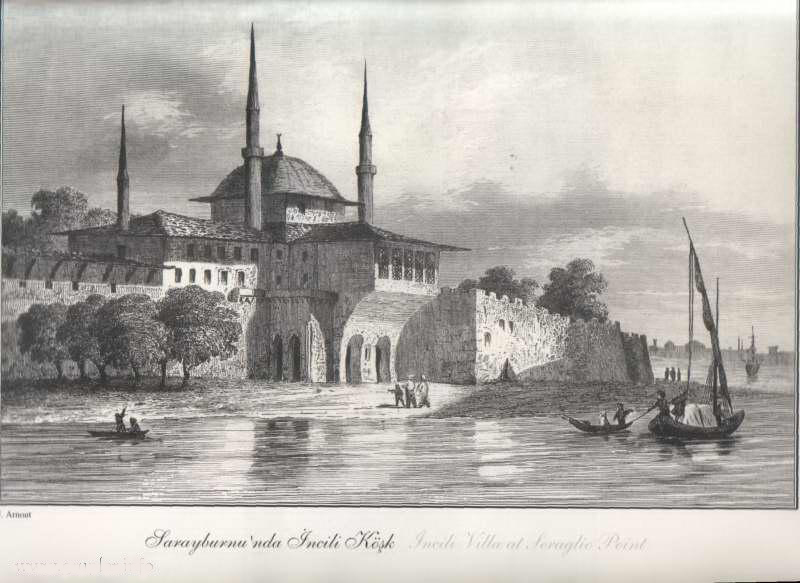 5
BİZ SİZDEN KIBRIS’I ALMAKLA KOLUNUZU KESTİK, SİZ BİZİ İNEBAHTI’DA YENMEKLE  SAKALIMIZI TIRAŞ ETTİNİZ. KESİLEN KOL YERİNE GELMEZ AMA, SAKAL DAHA GÜR BİR ŞEKİLDE YERİNE GELİR. 
                                                                         Sokollu Mehmet Paşa
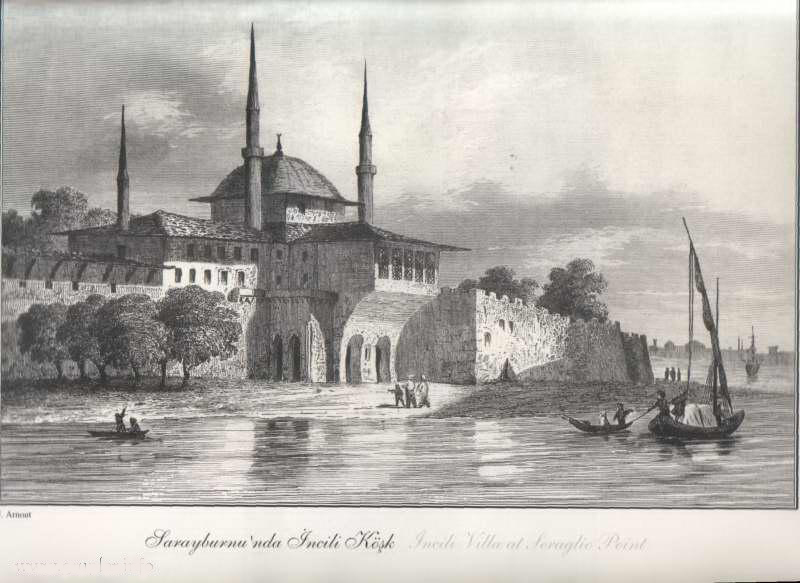 7
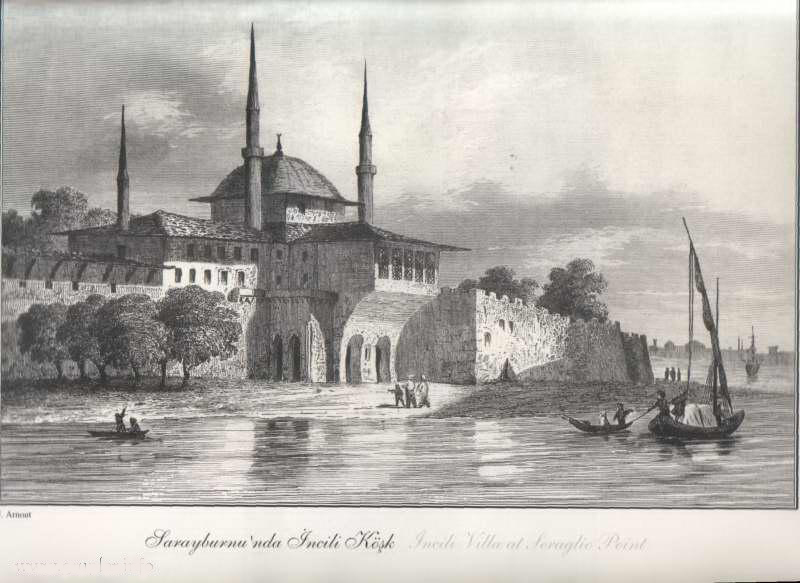 8
Not: Akdeniz kıyılarındaki Alanya, Silifke, Tarsus ve Sis (Kozan)sancakları bağlanarak Kıbrıs bir eyalet haline getirildi.
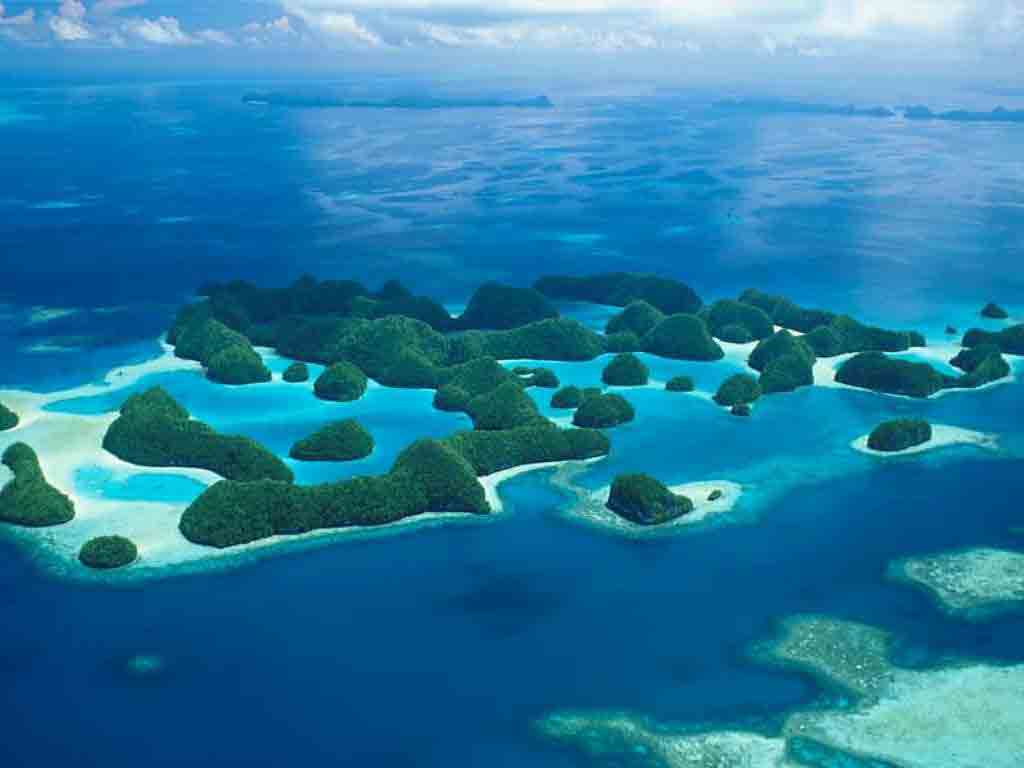 "Yasam geriye bakarak anlaşılır, ileriye bakarak yaşanır."
Not: İnebahtı Deniz Savaşı’nda Osmanlı denizci kaynağı ölümler dolayısıyla kurumuştur. Daha sonraki başarısızlıklarda bunun büyük payı vardır.
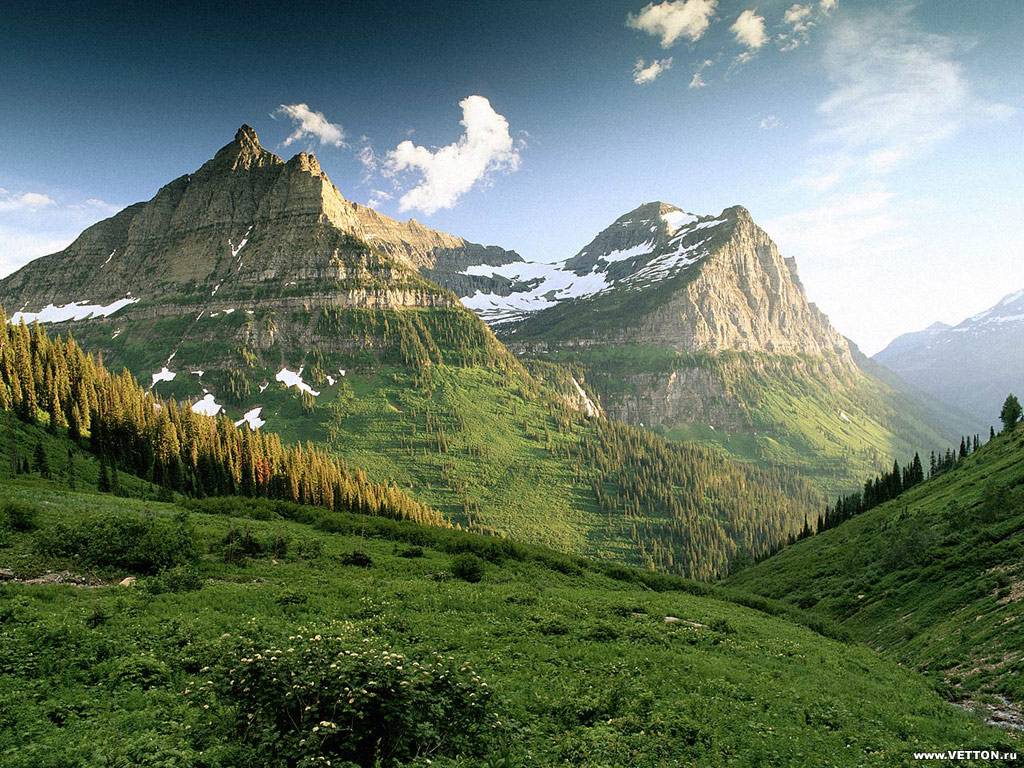 Nezaket insana para kazandırmaz, ama her şeyi satın alır.
Montaigne
Not: Sokollu’nun ölü-müyle (1579) Yükselme döneminin sona erdiği, Duraklama döneminin başladığı kabul edilir.